The Croatian Open Science Cloud (HR-OOZ)
Ivan Marić, DirectorSRCE - University of Zagreb University Computing Centrewww.srce.unizg.hr/en
University computing centre - SRCE
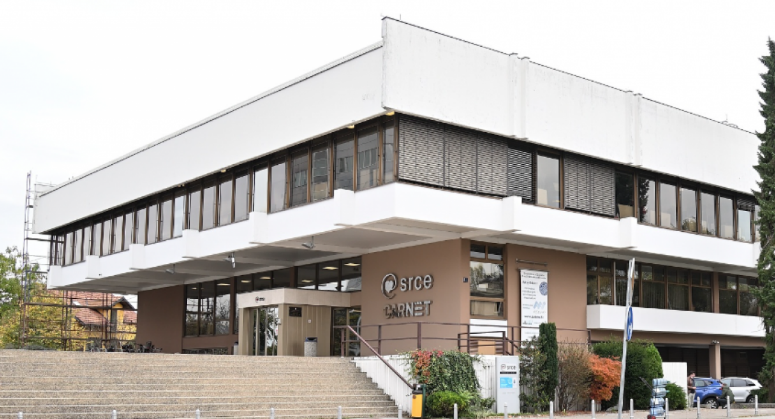 Organisation
~ 170 employees
11 organizational units
3 locations
supporting digital transformation of education, research and business in the academic and science.
promoting Open Science and Open Education.
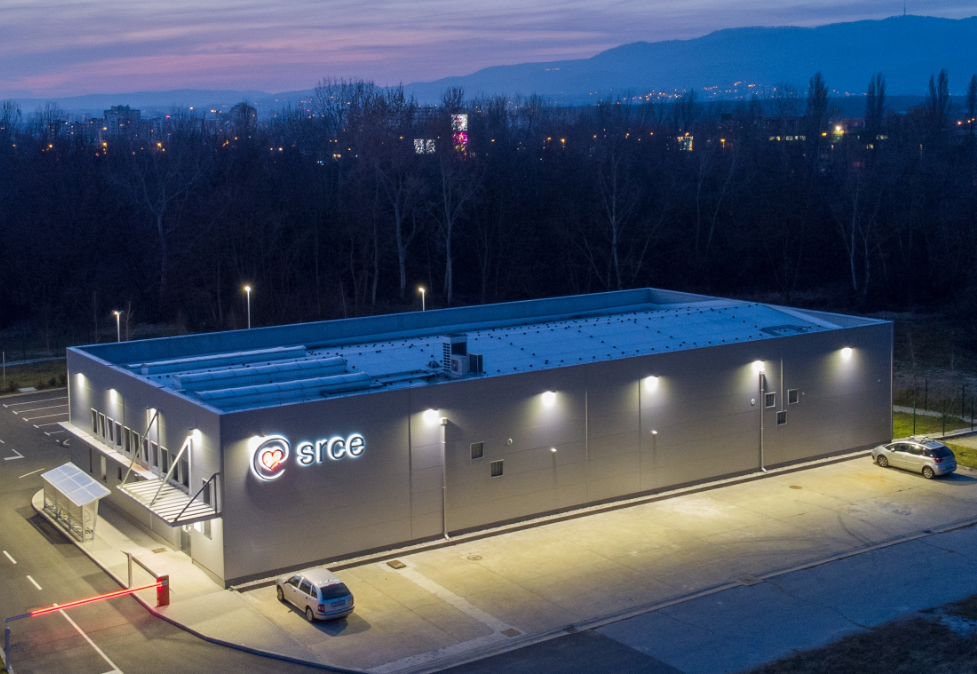 that builds and operate national e-infrastructure and digital services 
30 public services for the needs of the academic and scientific community in Croatia
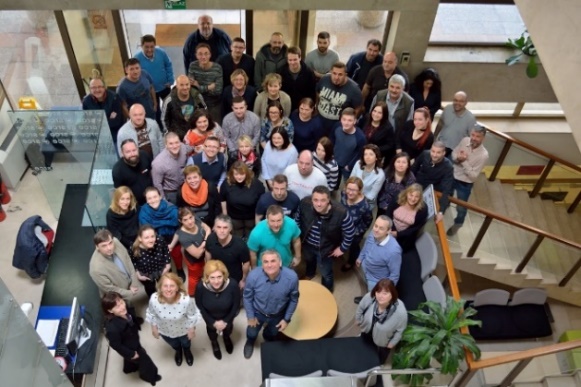 The EOSC Festival 2023 - EOSC National Tripartite Event Poland
7th November 2023
SRCE & e+d+t-infrastructure
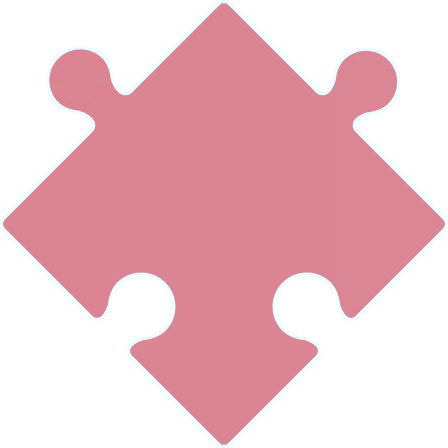 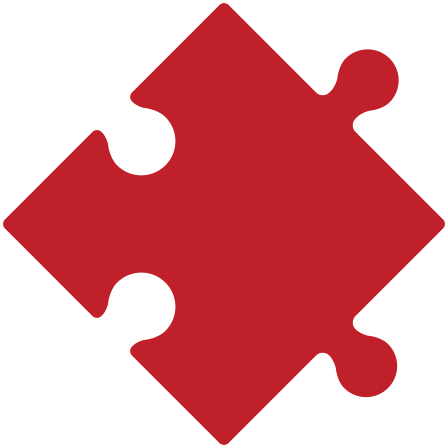 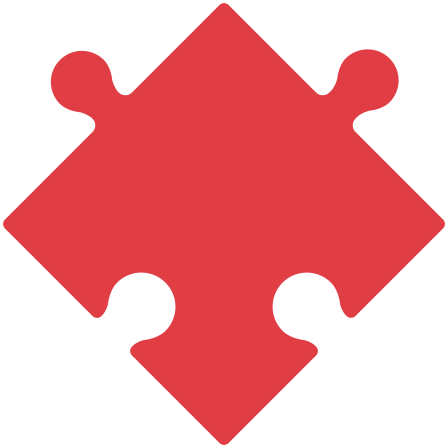 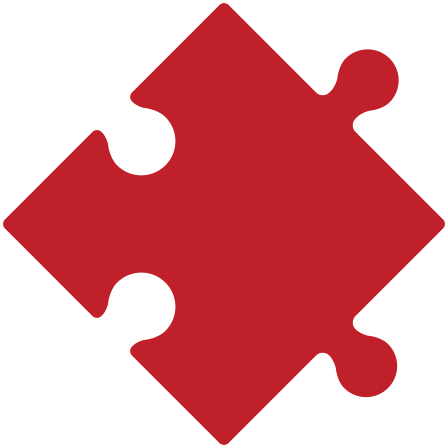 National eduroam operator
Croatian scientific and educational cloud (HR-ZOO)
National 
RDA node
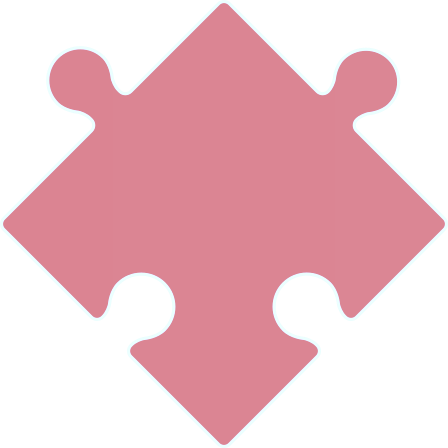 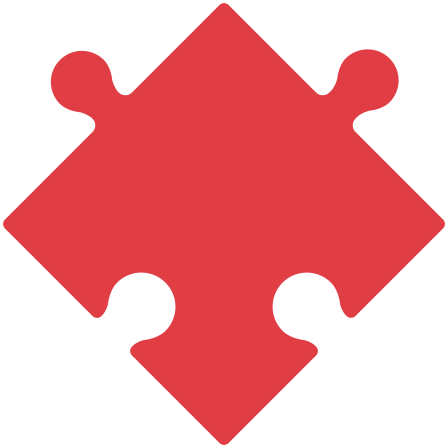 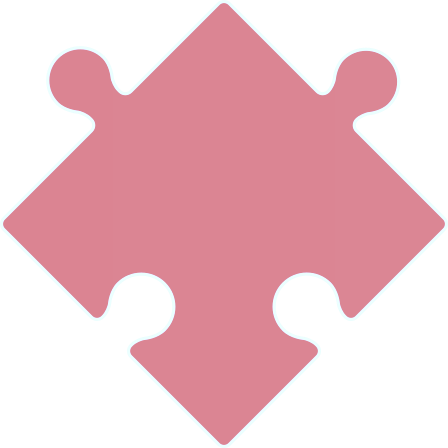 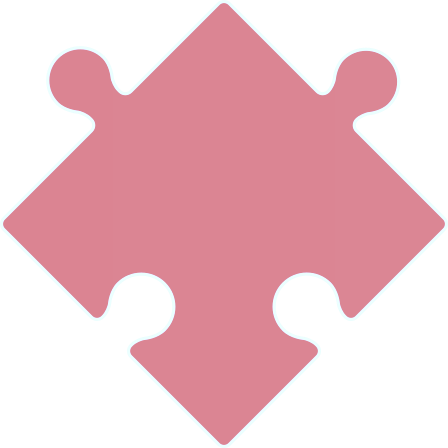 AAI@EduHr
Support centres for information systems ISVU, ISSP,
CroRIS, ISeVO
National Competence Centre for HPC
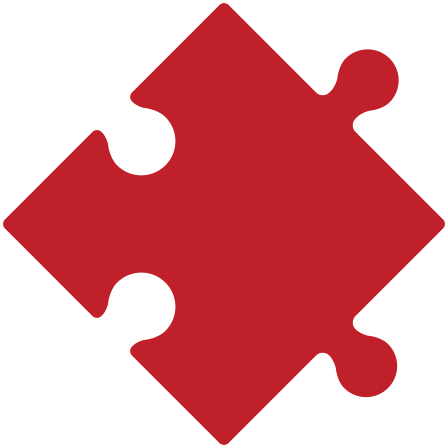 National and university e-learning centre
Croatian 
Open Science Cloud (HR-OOZ)
EDIH …
The EOSC Festival 2023 - EOSC National Tripartite Event Poland
7th November 2023
SRCE for Open Science
Information systems





e-identity 
AAI@EduHr
Authentication and authorization infrastructure of research and higher education
Initiative & membership

Mandate organisation  in EOSC Association
Coordinator of Croatian Open Science Cloud (HR-OOZ) Initiative
Croatian RDA node
and more…
Computing
Advanced computing
Virtual data centres
Scientific software
Specialiased support
Data infrastructure & services
CROATIAN 
RESEARCH 
INFORMATION 
SYSTEM
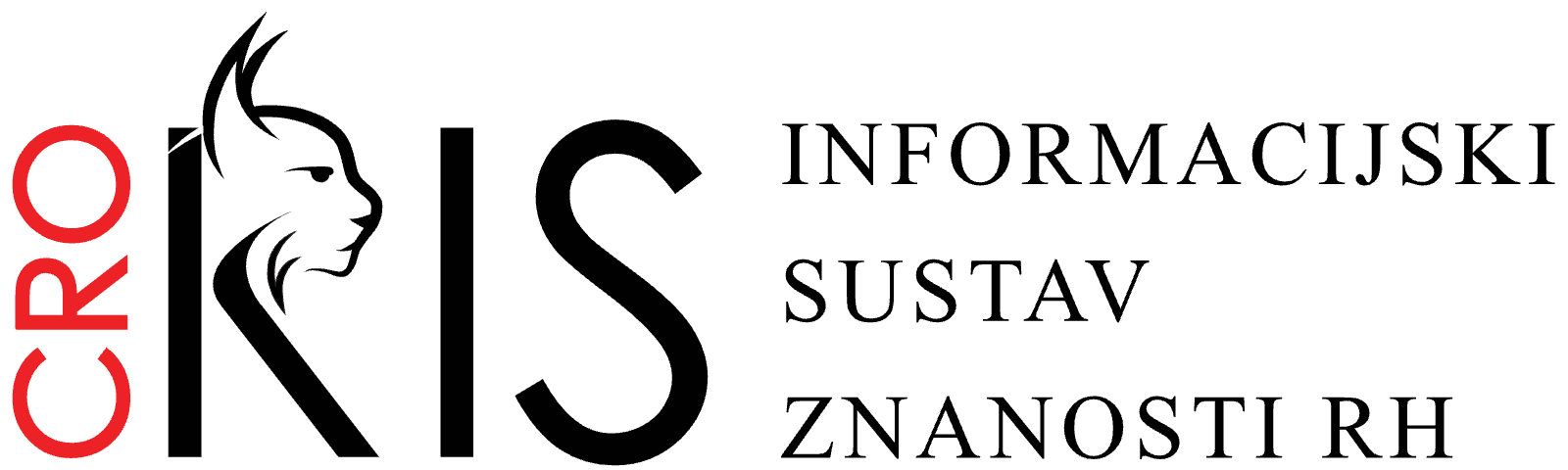 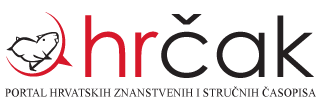 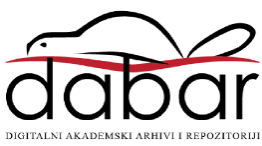 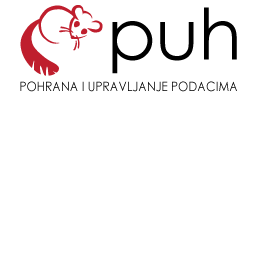 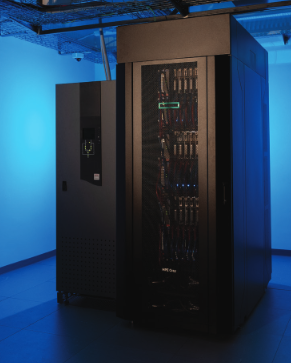 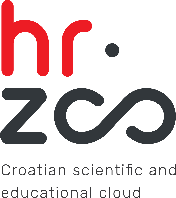 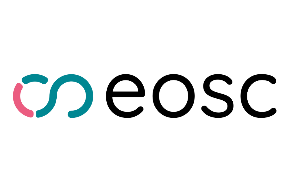 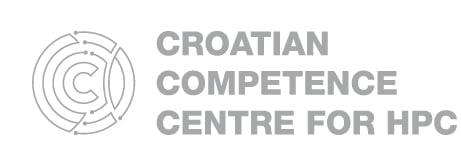 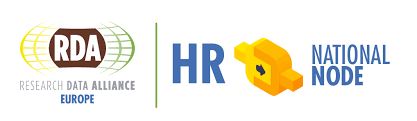 The EOSC Festival 2023 - EOSC National Tripartite Event Poland
7th November 2023
Croatian Scientific and Educational Cloud (HR-ZOO)
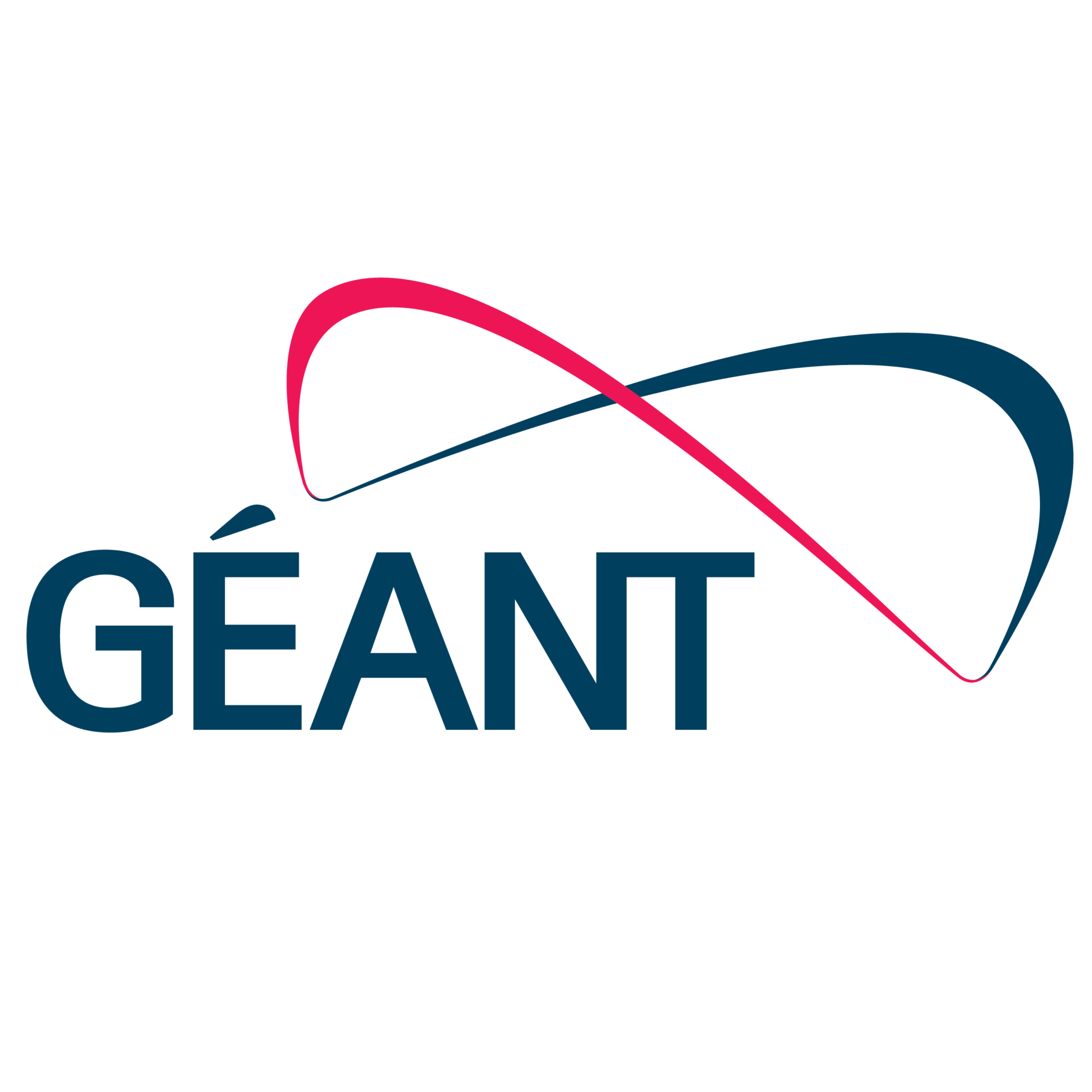 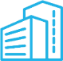 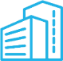 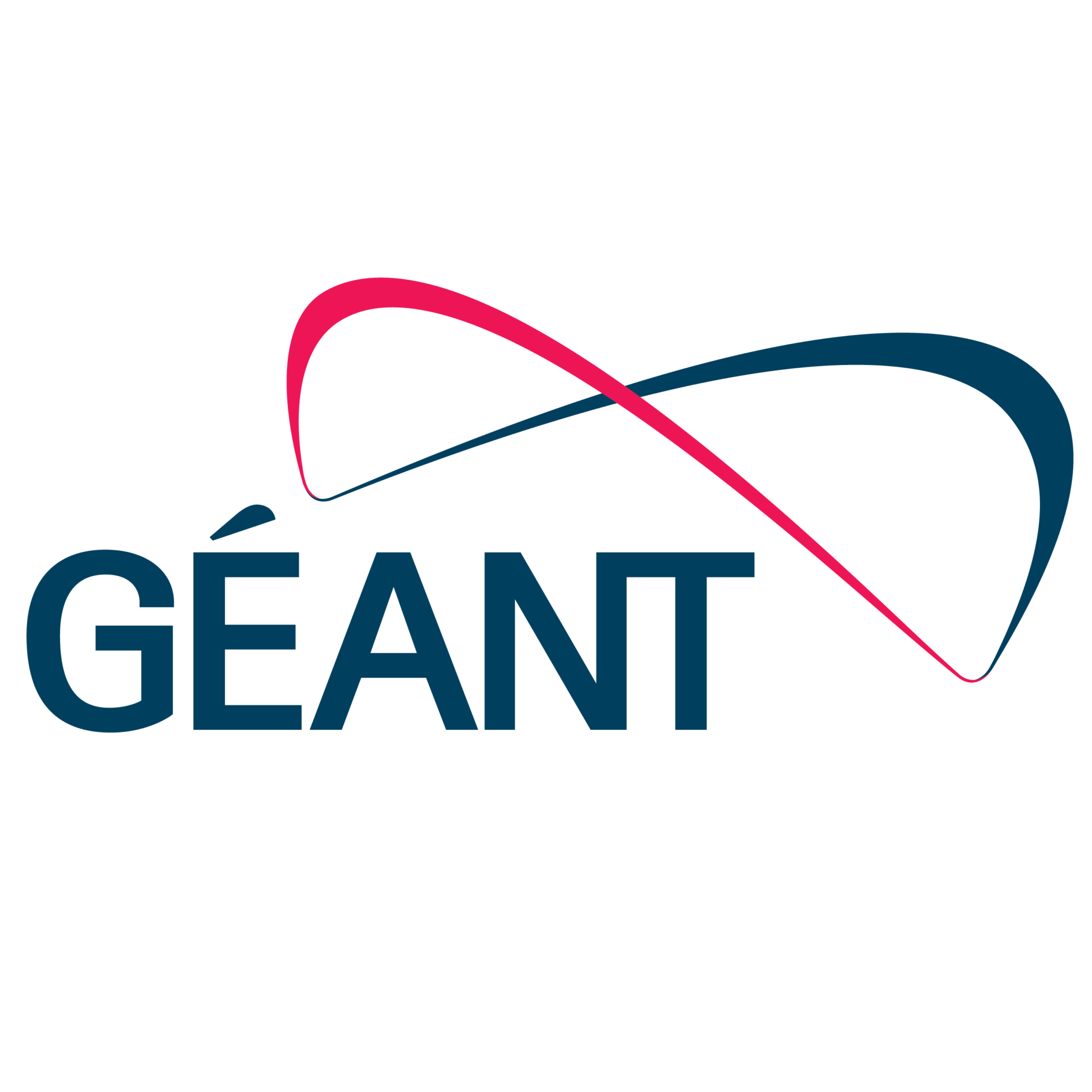 DATA CENTRES
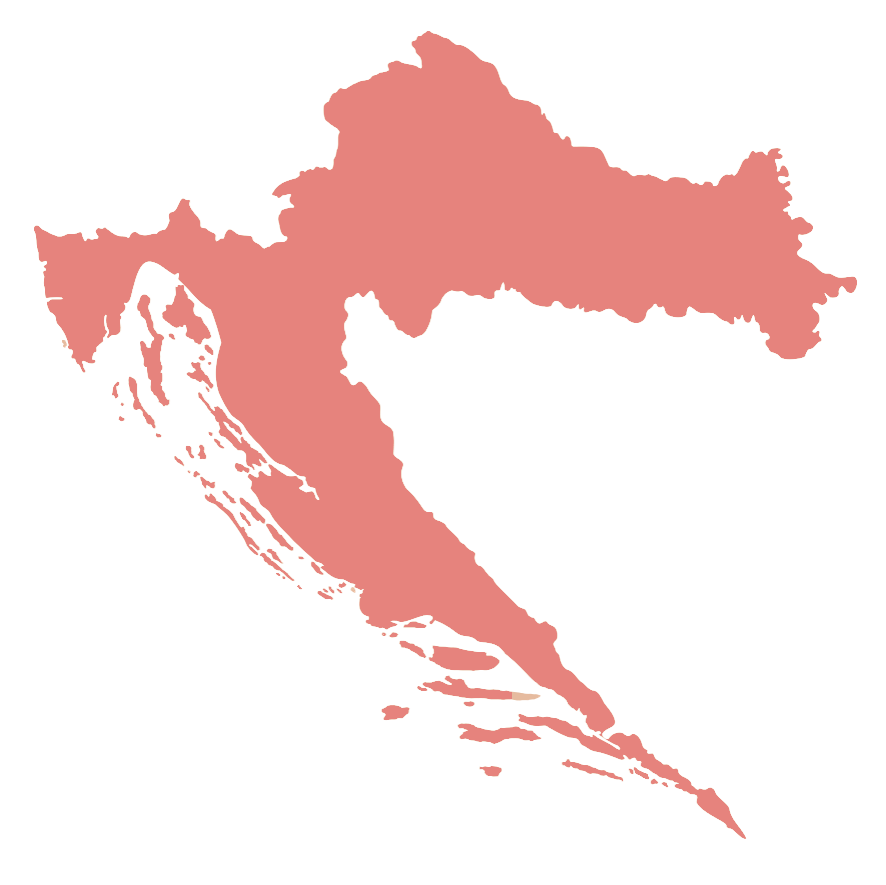 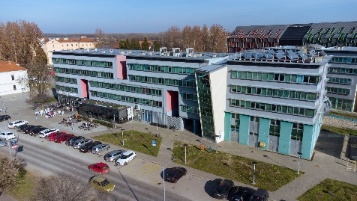 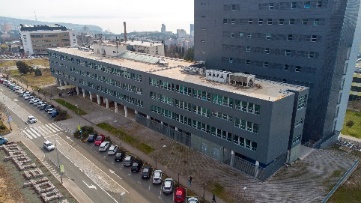 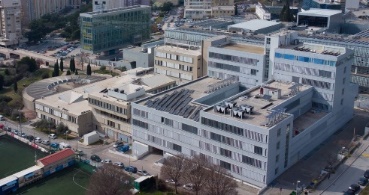 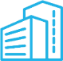 Coordinator: SRCEReference: KK.01.1.1.08.0001Project value: 25 mil. EUREU contribution: 21 mil. EURImplementation: 1.7.2017 - 1.5.2023
https://www.srce.unizg.hr/hr-zoo/en
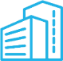 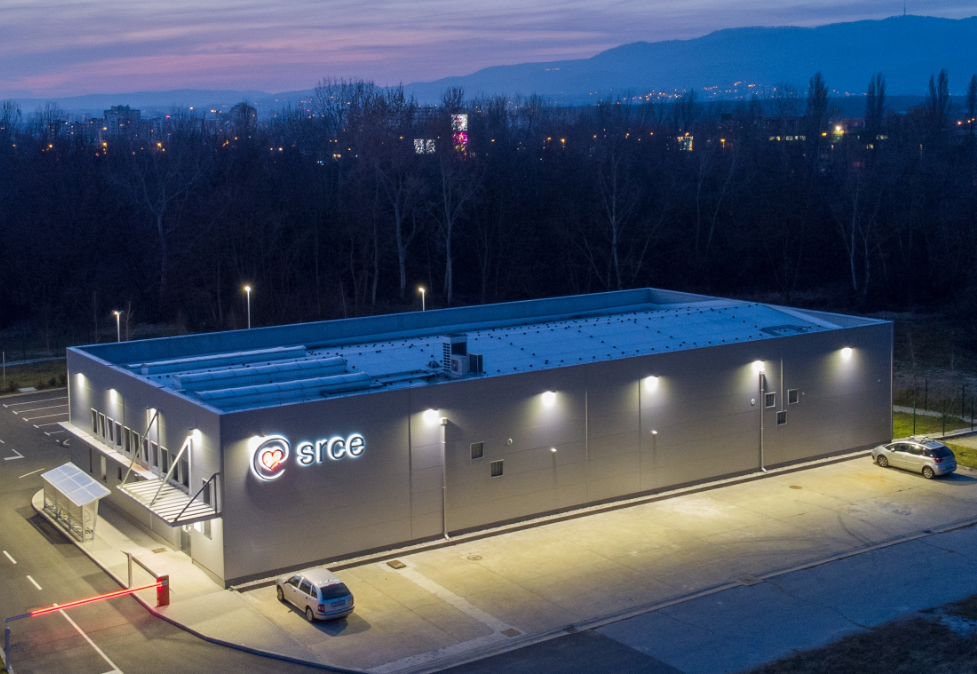 Ivan Supek
Andrija Štampar
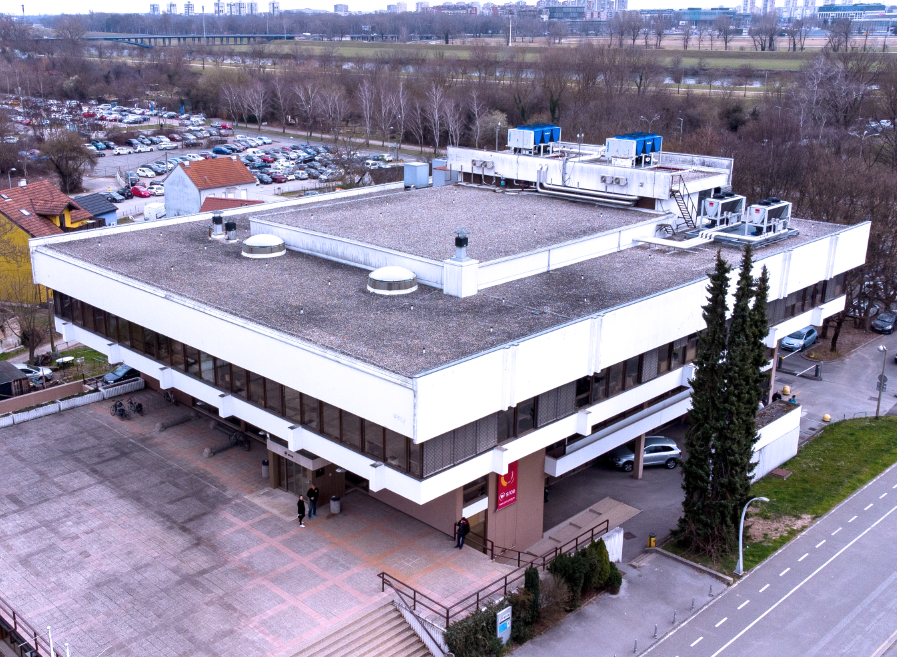 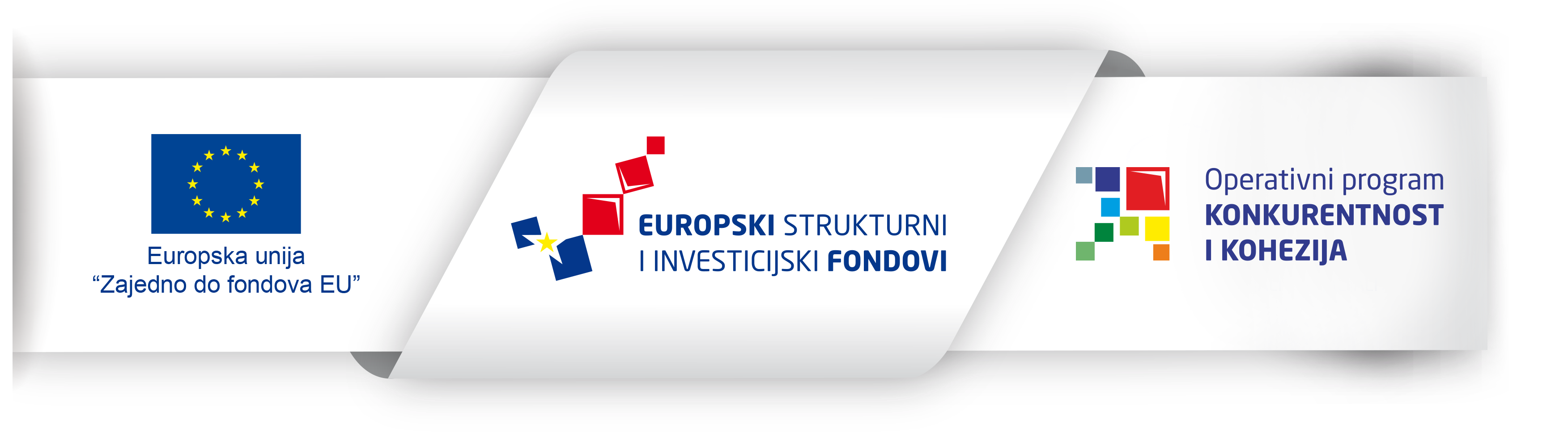 Project is co-funded by European Union from European Regional Development Fund
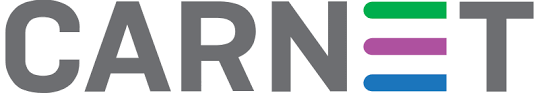 HR-ZOO
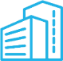 The EOSC Festival 2023 - EOSC National Tripartite Event Poland
7th November 2023
[Speaker Notes: HR-ZOO represents a new generation of national e-infrastructure consisting of advanced computing and storage resources located in five data centres in four university cities, along with several associated digital services. Data centres have been connected with network capacities of 100 Gbit/s (upgrade the backbone of the national academic and research network CARNET). By connecting to the GEANT PoP, the national e-infrastructure connects to e-infrastructures in Europe and the world.]
New and improved SRCE services within project HR-ZOO
SPECIALIZED SUPPORT 
SCIENTIFIC SOFTWARE
ADVANCED COMPUTING
VIRTUAL DATA CENTRES
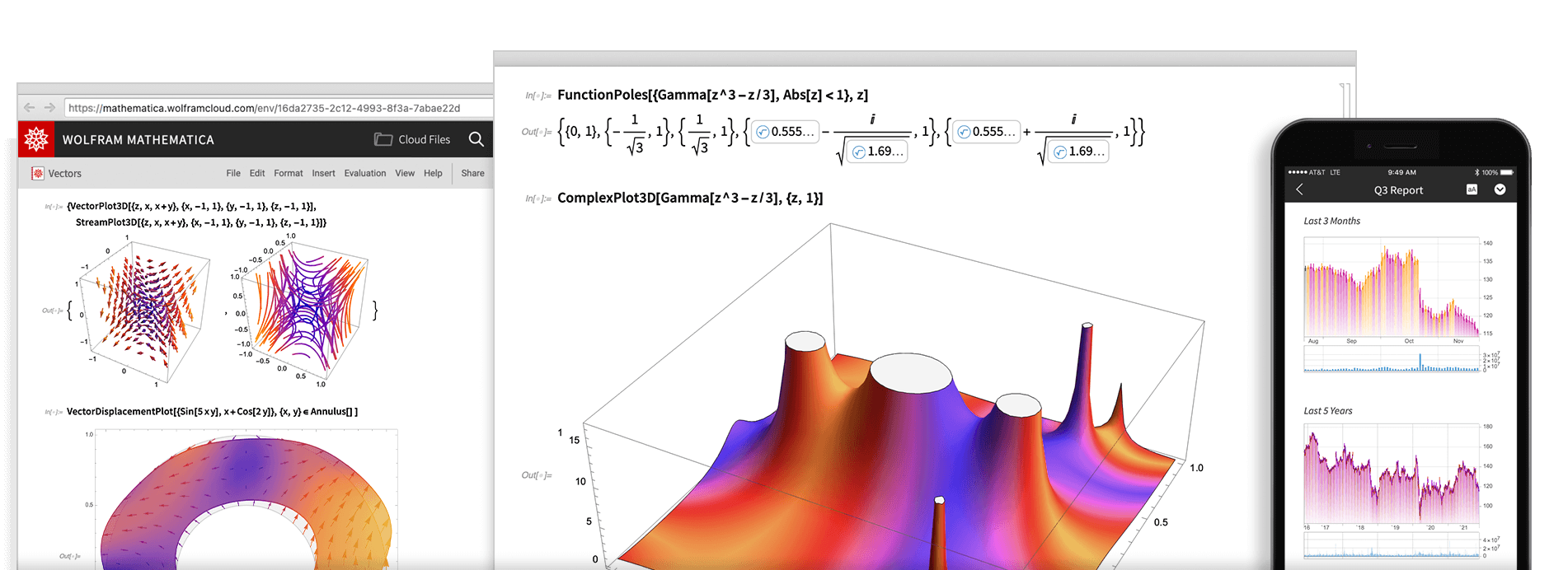 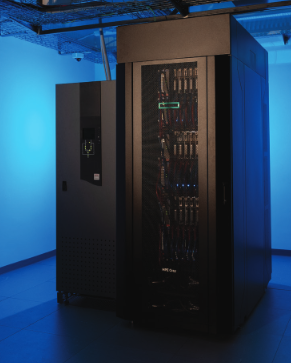 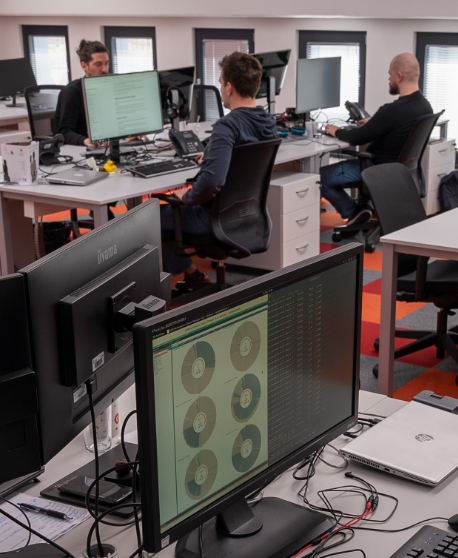 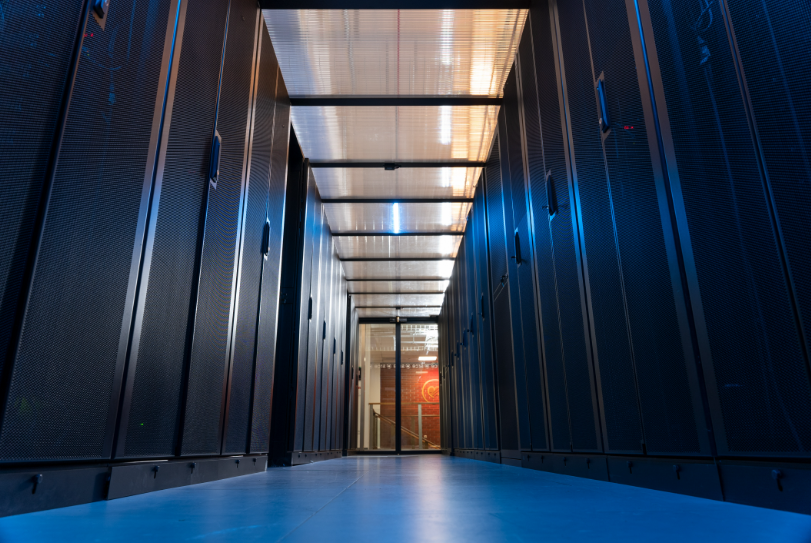 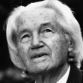 Ivan Supek
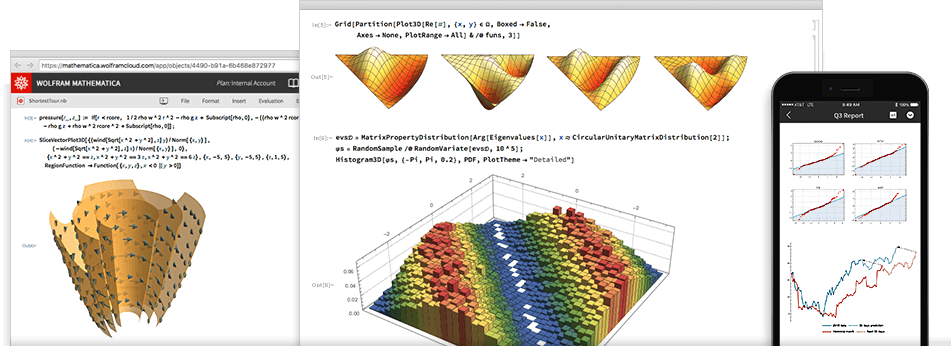 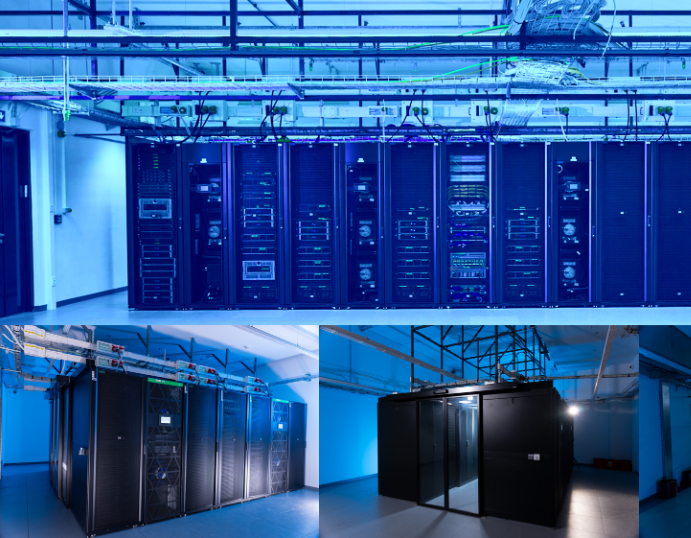 Andrija Štampar
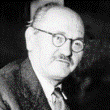 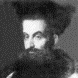 Faust Vrančić
The EOSC Festival 2023 - EOSC National Tripartite Event Poland
7th November 2023
[Speaker Notes: „Supek” is supercomputer based on HPE Cray technology and consists of 8384 processor cores, 81 GPUs, and 32 TB of working memory providing a power of 1.25 PFLOPS, which makes it the first petascale supercomputer in Croatia. It is located in the area of the newly built data centre at University Campus Borongaj in Zagreb.
Advanced cloud computing "Vrančić" is designed for scientists in need of a flexible, elastic, and versatile computing resource capable of meeting the diverse requirements of various scientific fields. Consist of 11.000 core processors, 16 GPUs, 3 PB of high performance storage.
„Štampar” - Virtual Data Centres –  based on cloud computing with 1800 redundant virtual servers in high availability mode, 10 PB of disk space.]
Chronology
Open Science Policy of the University of Rijeka
Strategy of Education, Science &Technology
Declaration on the Application of Open Science Principles at the University of Zadar
Research & Innovation Infrastructure Development Plan
Croatian Open Access Declaration
CLARIN 
ERIC
DARIAH 
ERIC
CESSDA /
CROSSDA
EATRIS 
ERIC
C-ERIC(DONES)
CRO GRID
ARA
DABAR
CROSBI
CroRIS
HRČAK
RDA NODE
HTCCloud
SRCECloud
Isabella
CRO NGI
CARNET
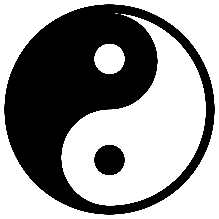 HR-ZOO
HR-OOZ
1992
2018
2019
2023
2013
2014
2015
2016
2012
2003
2006
2007
1997
2002
2020
2024
The EOSC Festival 2023 - EOSC National Tripartite Event Poland
7th November 2023
Croatian Open Science Cloud (HR-OOZ) Initiative
HR-OOZ Initative

SRCE, as a mandated organization of the Republic of Croatia, became a full member of the EOSC association in December 2020, with the role of coordinating national initiative for open science
Gathering of all significant stakeholders in the Croatian science and higher education system during 2021
Memorandum of Understanding signed in September 2021
https://www.srce.unizg.hr/en/hr-ooz
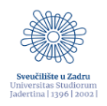 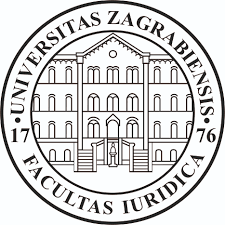 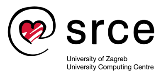 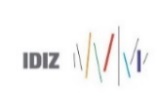 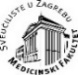 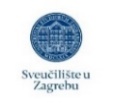 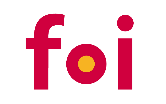 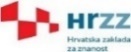 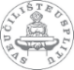 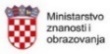 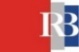 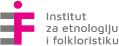 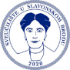 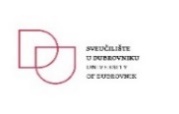 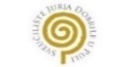 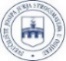 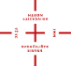 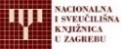 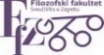 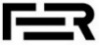 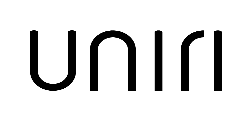 The EOSC Festival 2023 - EOSC National Tripartite Event Poland
7th November 2023
Achievements of HR-OOZ Initiative
The National Open Science Plan - proposal
publicly presented at the EOSC National Tripartite Event in Zagreb, March 2023
The Ministry of Science and Education of Croatia is currently in proces of adoption
Task Force
that created the proposal of the national plan and policies for open science
Council of the 
HR-OOZ Initiative
constitution of the coordinating body that manages the Initiative which is composed of all signatories of the MoU
Task Force
that defined the structure and principles of HR-OOZ
HR-OOZ regulation (rulebook) 
Inclusion criteria (for on boarding services and recourses)
Catalogue of HR-OOZ services and resources (in progress)
The EOSC Festival 2023 - EOSC National Tripartite Event Poland
7th November 2023
Croatian Open Science Plan – main goals
The Ministry of Science and Education is currently in proces of adoption
advance the understanding of the meaning, conception, advantages and practicing of open science in the academic and scientific community,
promote basic values and principles of open science such as responsibility, scientific integrity, ethics, research quality, research transparency, research reproducibility, sharing, cooperation, openness, equality, inclusiveness, diversity, flexibility, sustainability, etc.,
ensure preconditions (and remove obstacles) and create organizational, legal, financial and technical frameworks for the effective application of the principles and practices of open science in the science and higher education system in Croatia,
promote and apply a new system of evaluation and assessment in science and higher education, by using of adequate, new indicators of performance, quality and efficiency of research and education, introduce new indicators and criteria for evaluating institutions, rewarding and advancing teachers and researchers that will fully recognize the contributions to open science,
encourage and provide OA to publications and to all other results generated at different stages of research, especially those funded by public funds,
The EOSC Festival 2023 - EOSC National Tripartite Event Poland
7th November 2023
Croatian Open Science Plan - main goals
encourage and ensure systematic management and curation of research data complied with FAIR and CARE principles,
encourage and ensure the development and management of scientific software in accordance with open source licenses and provide OA to such software,
establish mechanisms of coordination, joint and coordinated planning, construction, maintenance, development and use of research infrastructures, including e-infrastructure, and their sustainability, integrity and interoperability with the involvement of the HR-OOZ,
ensure that researchers and teachers have the necessary competences and skills to apply open science practices and provide an adequate, sustainable and well-funded support system for the application of open science principles through a network of expert teams and institutions to support the application of the principles of open science,
provide connection of Croatian and European research area, including connection and interoperability of Croatian and European research infrastructures and e-infrastructures through interconnection of the HR-OOZ with the EOSC.
The EOSC Festival 2023 - EOSC National Tripartite Event Poland
7th November 2023
HR-OOZ & EOSC
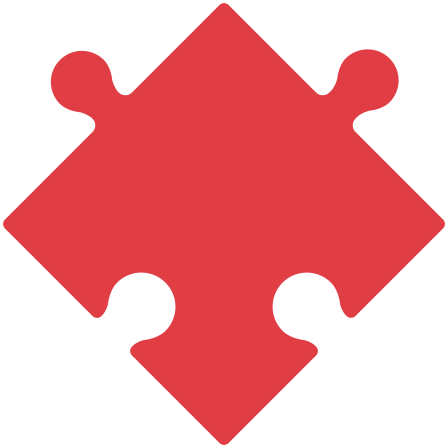 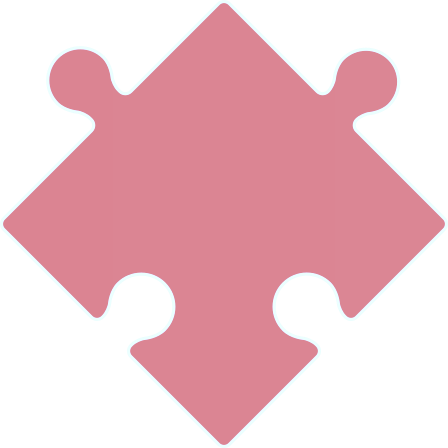 Building HR-OOZ - the national infrastructure dedicated to open science of existing research infrastructures, resources, services & e-infrastructures (in progress)
Connecting HR-OOZ as a part of EOSC
HR-OOZ
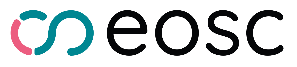 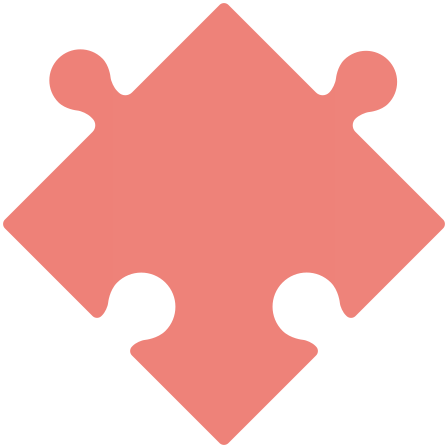 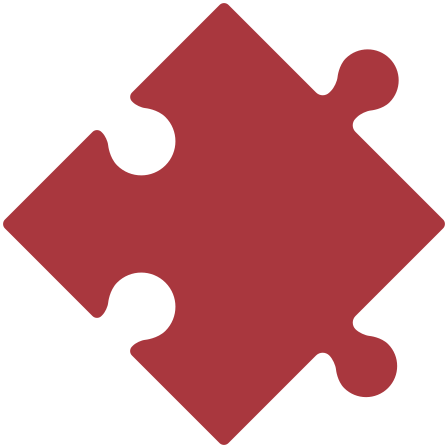 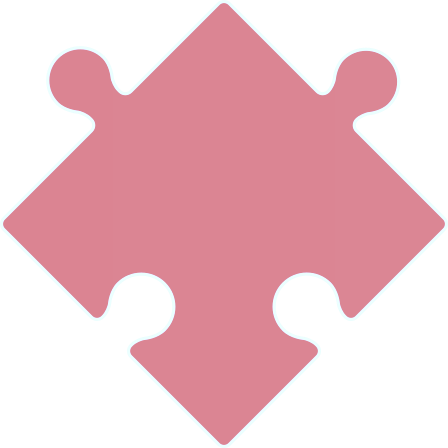 HR HPC CC
HR-ZOO
CroRIS
The Croatian Open Science Cloud(HR-OOZ)
Ivan MarićSRCE - University of Zagreb University Computing Centrewww.srce.unizg.hr/en
The EOSC Festival 2023 - EOSC National Tripartite Event Poland
7th November 2023